Acts 26:28
How Does OneBecome A Christian?
Obedience to the faith, truth, gospel, doctrine
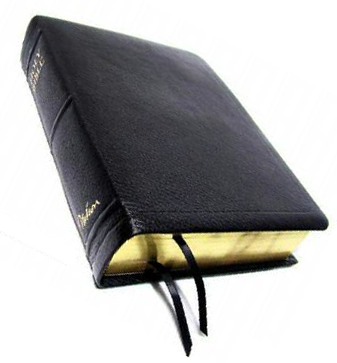 How does one obey the gospel in order to become a Christian?
God’s Requirements forForgiveness of Sins:
Becoming a Christian is the same as:
Becoming a disciple
Acts 11:26
Becoming a member of the Lord’s body
1 Corinthians 12:12-13
Being saved
Mark 16:16
Calling on the name of the Lord
Acts 2:21; 22:16
Only Two Possibilities onReceiving Forgiveness of Sins:
Salvation is unconditional
If true – God saves everybody (Rom 2:6-8)
OR – He arbitrarily saves some and condemns others (Acts 10:34-35)
Salvation is conditional
If true – God saves only those who accept His terms for salvation (Hebrews 5:9)
We must accept the terms of God’s pardon
Conditions Placed on Receiving Forgiveness of Sins:
Faith
True belief that Jesus is the Son of God
Repentance
Change of will and action away from sins
Confession of faith
Public acknowledgment of one’s belief
Baptism
Immersion in water for forgiveness of sins
New Testament Examples of Conversions to Christ:
Jews in Jerusalem
Acts 2:1-47
The Samaritans
Acts 8:5-12
The Ethiopian Eunuch
Acts 8:26-39
Saul of Tarsus
Acts 9:1-19; 22:1-16
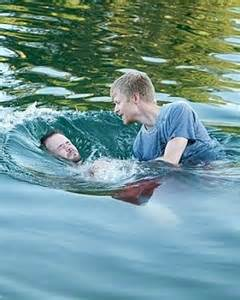 New Testament Examples of Conversions to Christ:
Cornelius and his household
Acts 10:1-48
Lydia and her household
Acts 16:14-15
Philippian jailer and his household
Acts 16:25-34
Crispus and his household
Acts 18:7-8
What Happens at the Point of

Baptism?
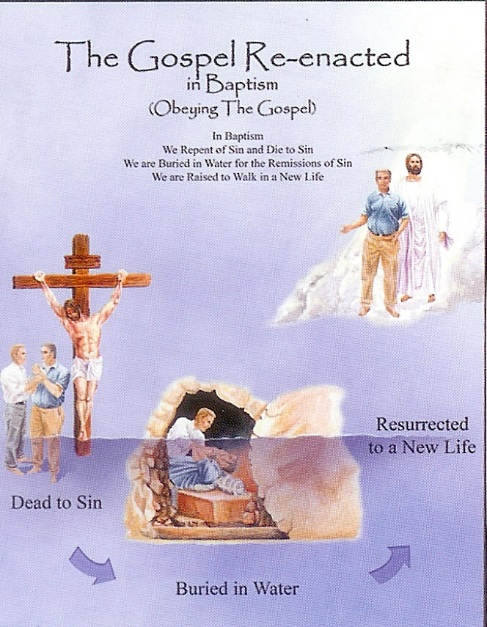 1 Cor 15:1-4
Rom 6:3-4
We are placed “in Christ” 1 Cor 12:13; Gal 3:27
We’re associated with the death of Christ Col 2:12
We are raised to a new life 2 Cor 5:17; Col 2:12
Acts 2:38
Then Peter said to them, “Repent, and let every one of you be baptized in the name of Jesus Christ for the remission of sins; and you shall receive the gift of the Holy Spirit.”
Once One Becomes A Christian:
A “disciple”
Acts 11:26; John 8:31-32
A “member” of the Lord’s body
Acts 2:41,47; 1 Corinthians 12:12-13
A life-long commitment to the Lord
Colossians 1:21-23; 2:6
Has the hope of heaven!
1 Peter 1:3-4
Acts 26:28
Agrippa was “almost” persuaded tobecome a Christian
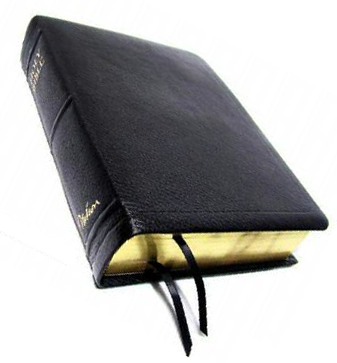 What about you?
Be persuaded to become a Christian and live for Christ!